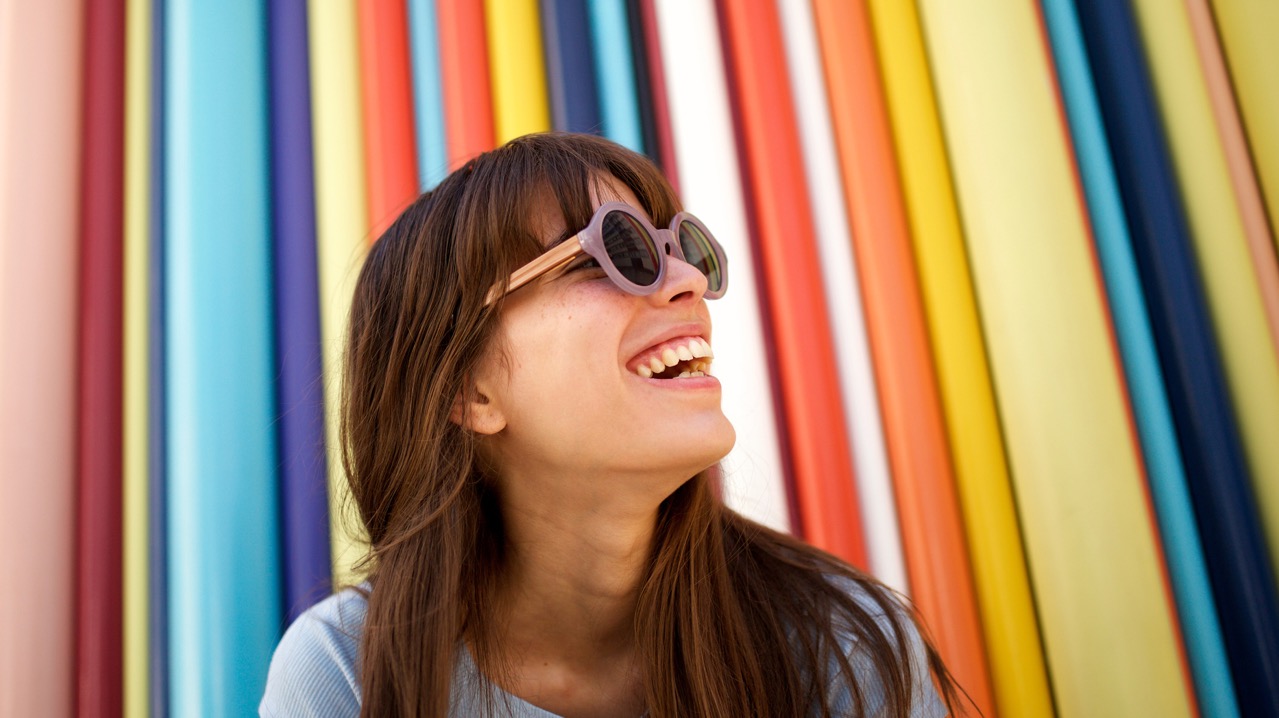 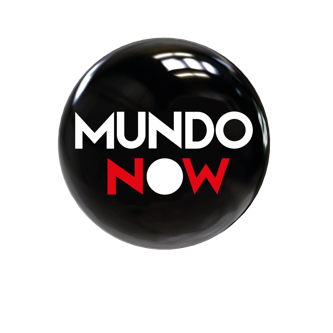 OUR LATINO 
BILINGUAL / BICULTURAL FUTURE,
HERE TODAY
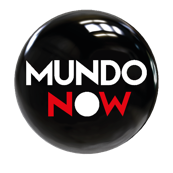 MISSION, PURPOSE & CERTIFIED!
MundoNow has built an award-winning national reputation on our ability to reach Latino communities across America.  First as MundoHispanico and our roots as the largest Spanish-language newspaper in the Southeast to today, where MundoNow has evolved into the largest bilingual/bicultural digital O&O platform in the USA, having recently added culturally relevant content in English to its Spanish-language offering.  Ours is a platform Latinos can trust to innovate and provide information that educates, inspires, entertains and authentically connects to the entire spectrum of today’s dynamic Latino community.
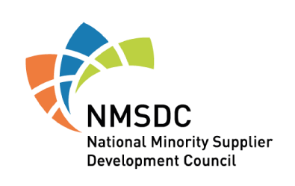 MONTHLY STATISTICS*
NOTABLE BRAND PARTNERS
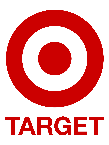 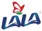 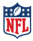 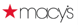 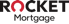 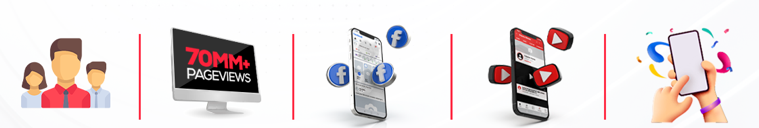 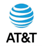 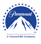 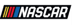 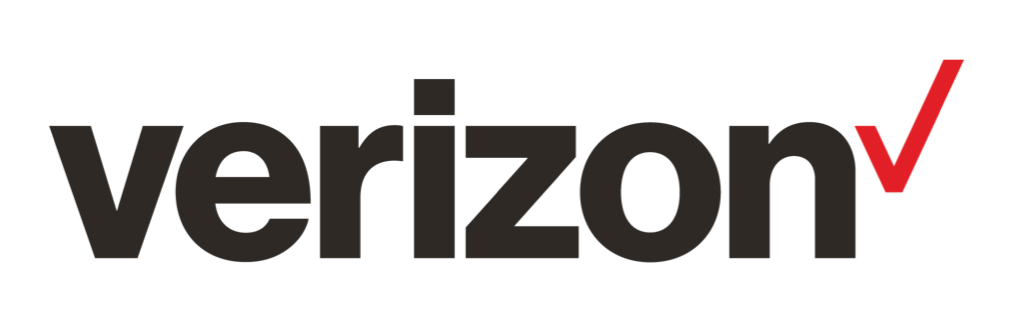 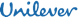 8.5MM
55MM+
9.8MM
570K
97%
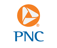 UNIQUE USERS
PAGE VIEWS
FACEBOOK USERS
YOUTUBE FOLLOWERS
MOBILE
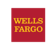 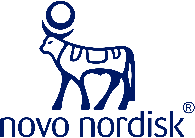 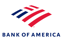 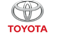 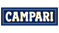 NOW FULLY BILINGUAL, Spanish + English
In Mid-2021 MundoNow began to publish content in English.
Since launch: 2MM Users per month serving 4MM pageviews.
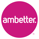 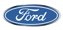 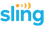 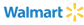 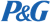 *Sourced from MundoNow Google Analytics
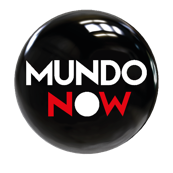 RESPECTED VOICE ACROSS AMERICA
+ UPCOMING MEDIA GROWTH OUTLETS!
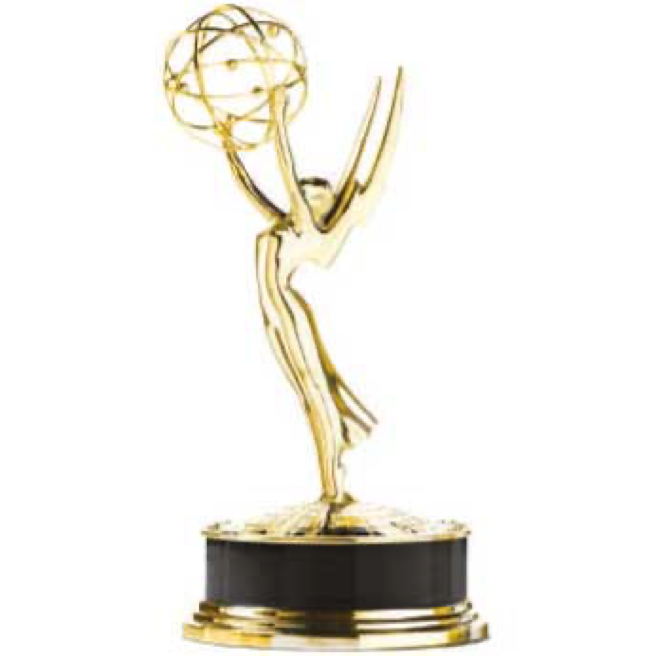 MAJOR
MARKETS
Since Digital-First Platforms were allowed to compete in 2018, MundoNow has won a total 16 Emmy’s since.
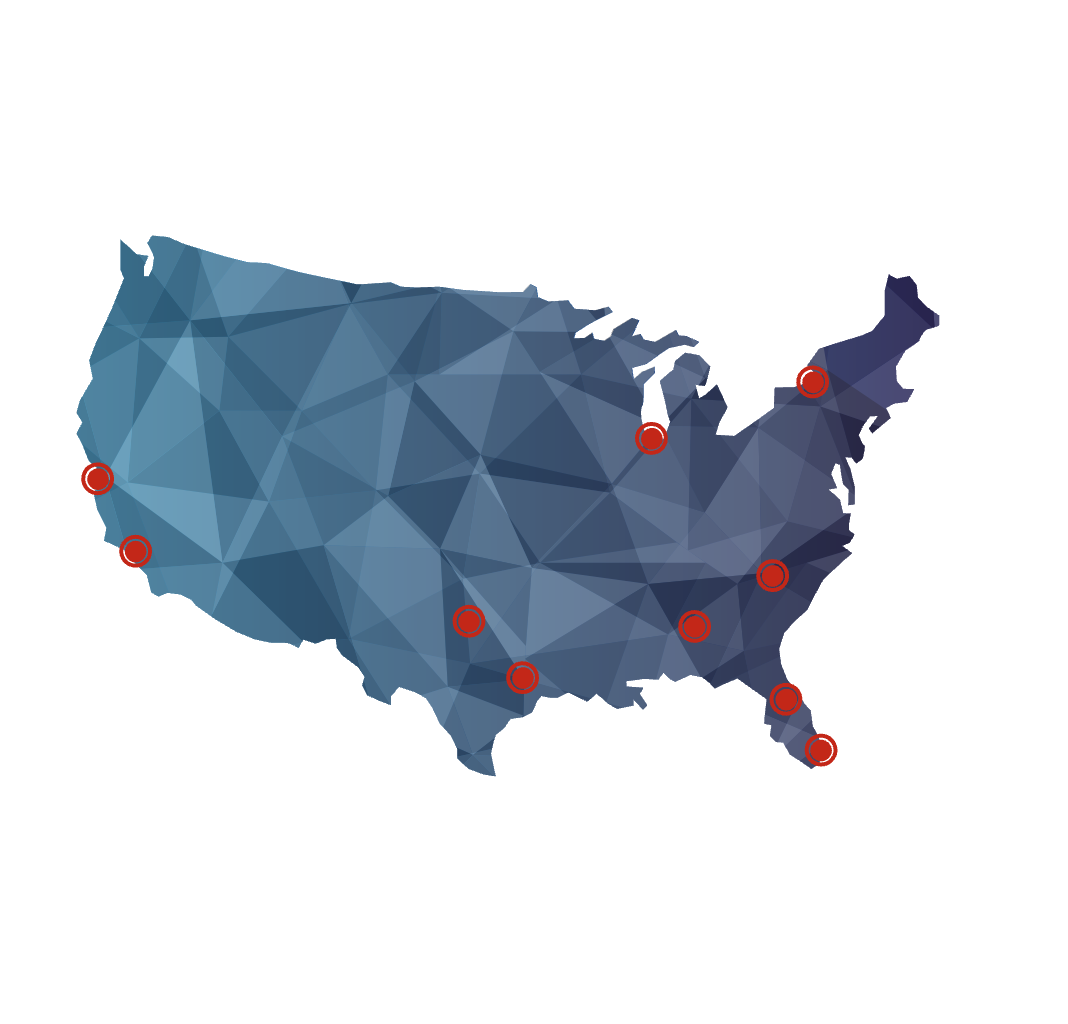 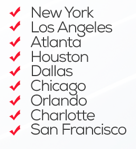 ACCOLADES
AWARDS &
The New York Times opened their season seven Op-Doc series with a documentary on Mundo and its approach to journalism & the Hispanic community. It premiered at the Tribeca Film Festival.
PODCAST NETWORK
LAUNCH!
JANUARY ‘23
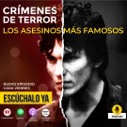 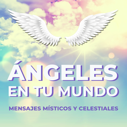 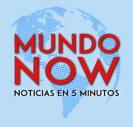 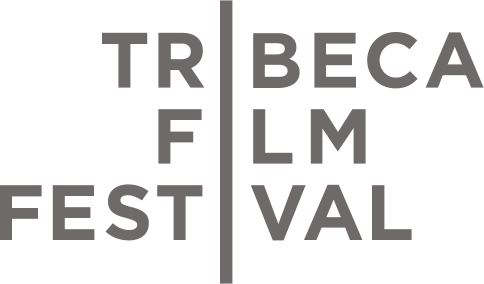 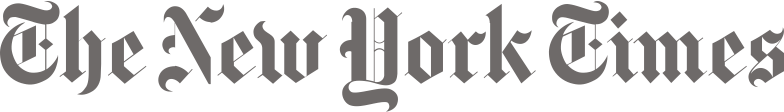 [Speaker Notes: Side 4 – Award Winning Content (Headline)

Keep all of left side. Remove all of right side]
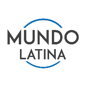 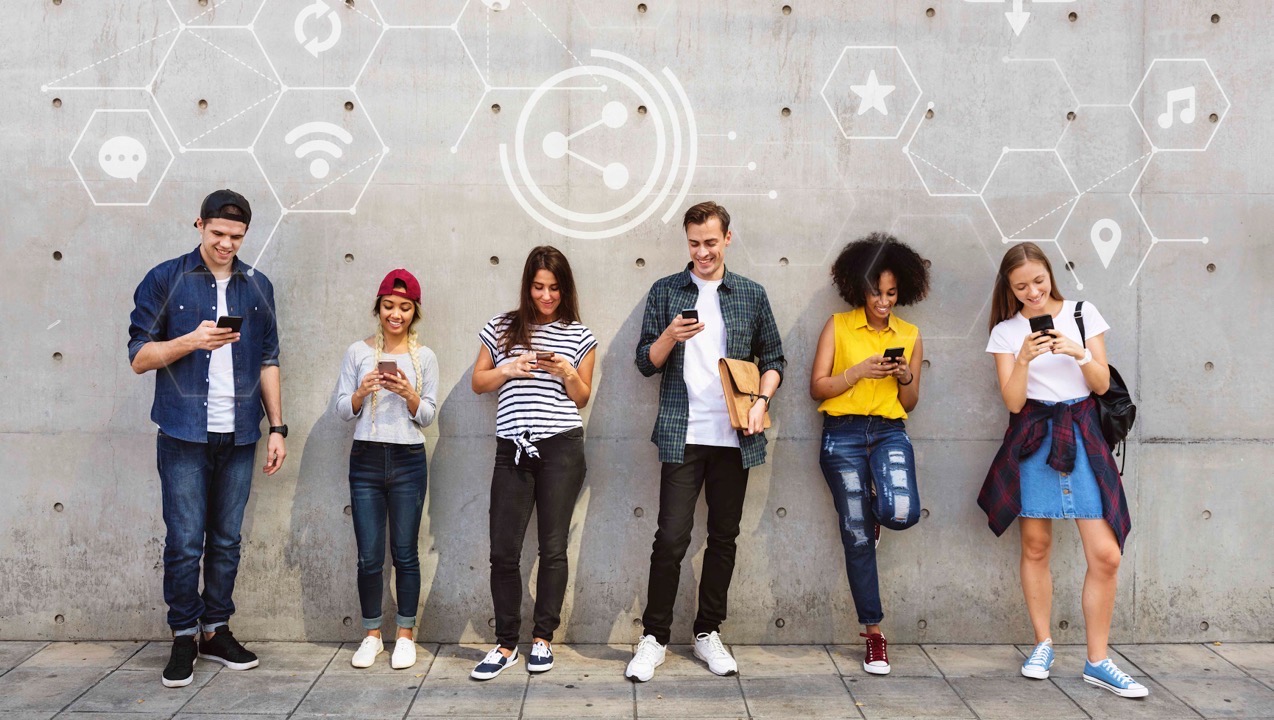 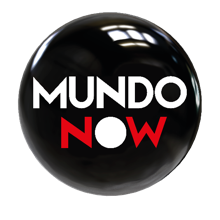 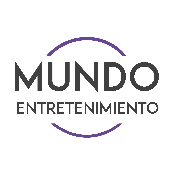 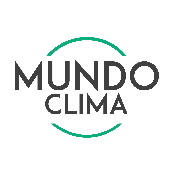 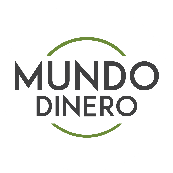 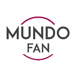 LIFESTYLE 
VERTICALS
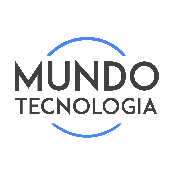 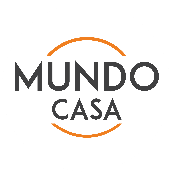 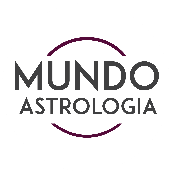 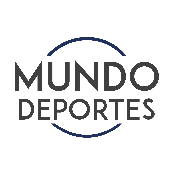 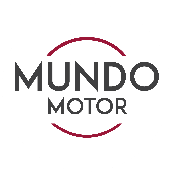 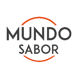 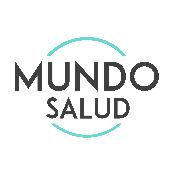 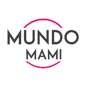 [Speaker Notes: Slide 5 – MundoNow.com Lifestyle Verticals (Headline)

Good transition page into content from awards.]
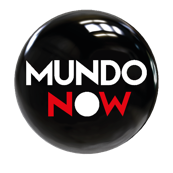 VERTICAL SPONSORSHIP: What Does This Look Like?
100% SOV, Prominent Video Placement, Custom Content - Articles & Videos, Display & Pre-Roll all share a role in effective content vertical sponsorship.
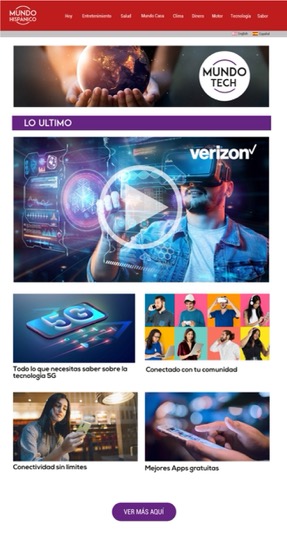 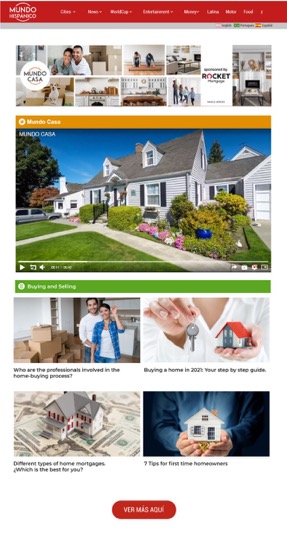 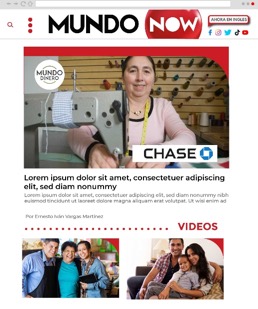 [Speaker Notes: Slide – 6 

Vertical Sponsorships (Headline)

Combine 3 Brands to show examples. Verizon, Toyota and Rocket Mortgage.]
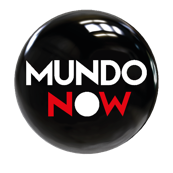 BRANDED CONTENT CAPABILITIES & OPPS
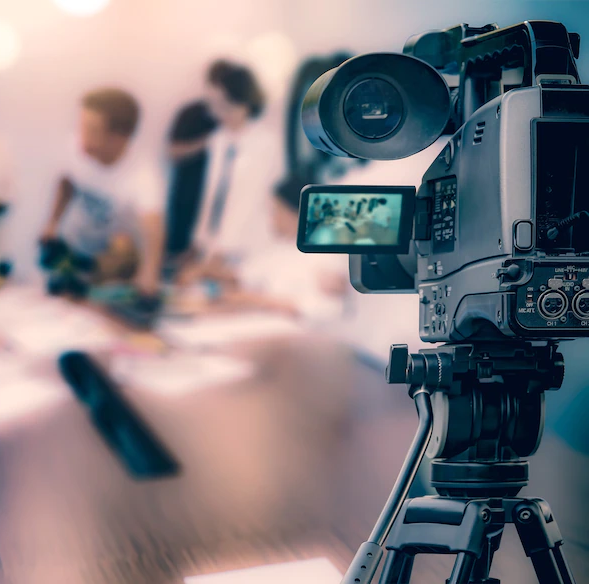 Based in Atlanta, a content production capital, MundoNow is primed to deliver custom content across a myriad of content verticals.
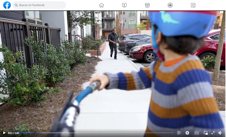 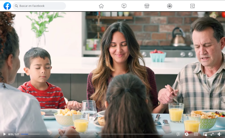 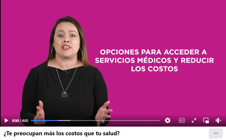 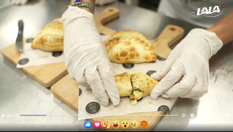 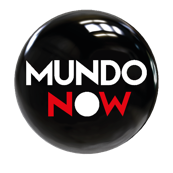 2022 BRANDED CONTENT PARTNERS
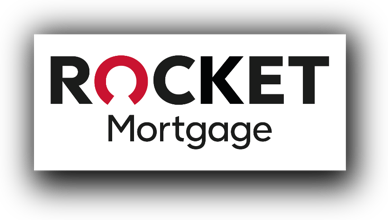 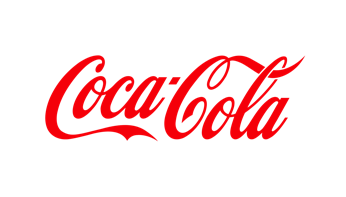 MundoNow has started 2022 strong with branded custom content deals with Rocket Mortgage, Coke, Crest and Verizon, producing video & articles bilingually.  

In the case of Rocket Mortgage, Crest and Verizon, MundoNow launched new content verticals for the brands in the for of Casa, Tech and The Latina Mom Archive.
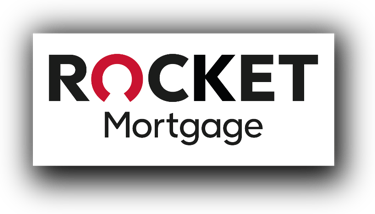 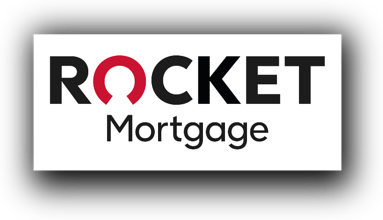 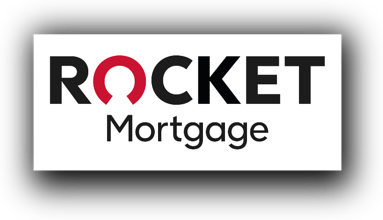 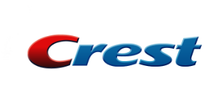 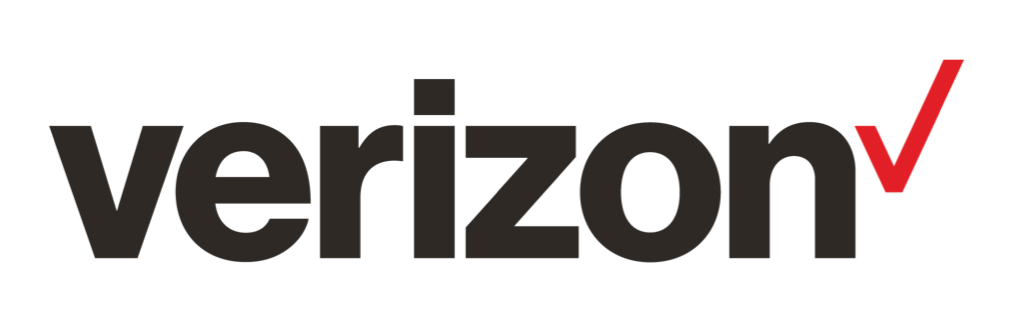 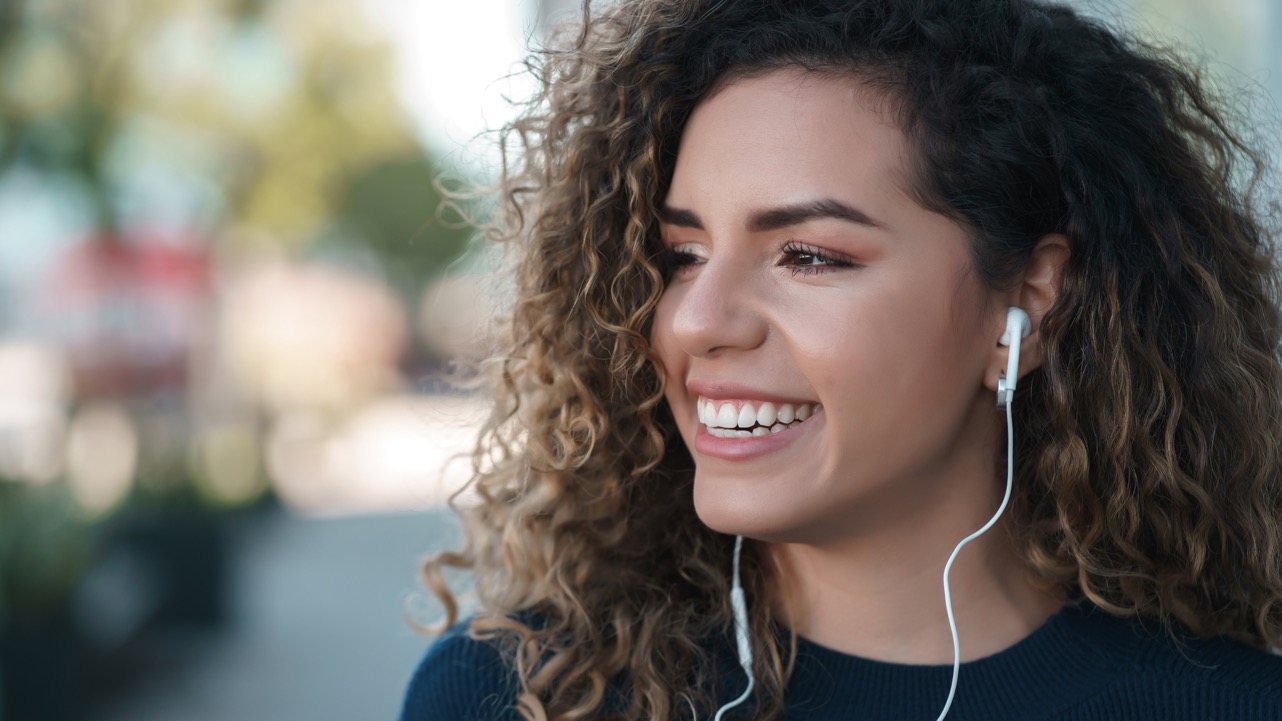 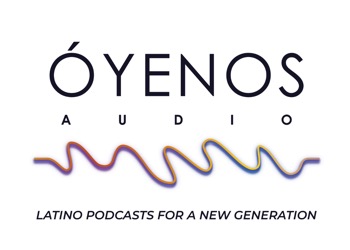 DEBUT LATINO PODCAST NETWORK
ÓYENOS AUDIO
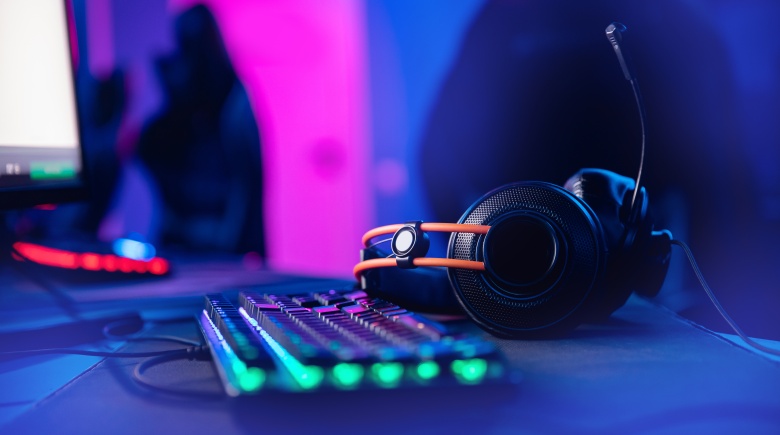 New Hits Across Every Category
Society & Culture
Health & Wellness
Relationship Advice
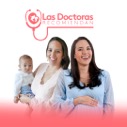 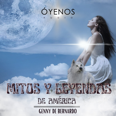 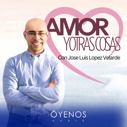 Spiritual
Mysteries & Paranormal
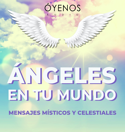 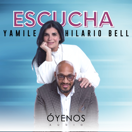 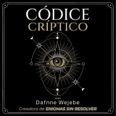 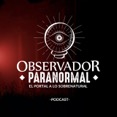 True Crime
Entertainment
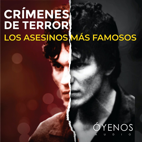 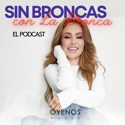 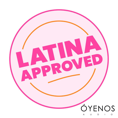 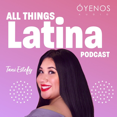 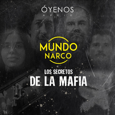 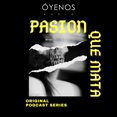 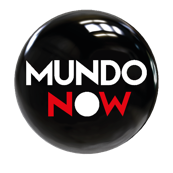 BRANDED PODCASTS
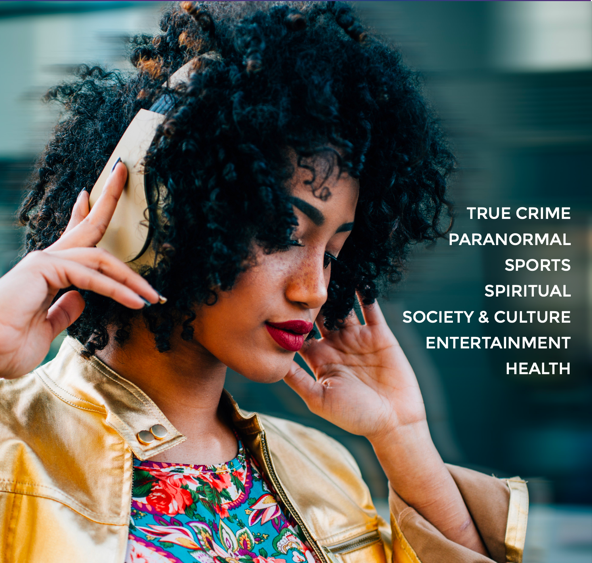 Óyenos Audio can provide full podcast production for brands from concept to delivery.
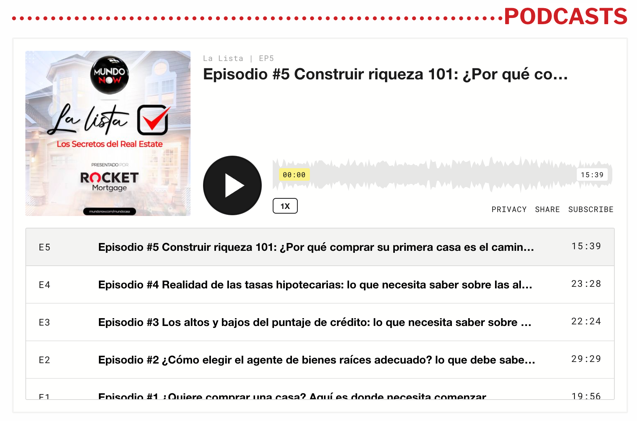 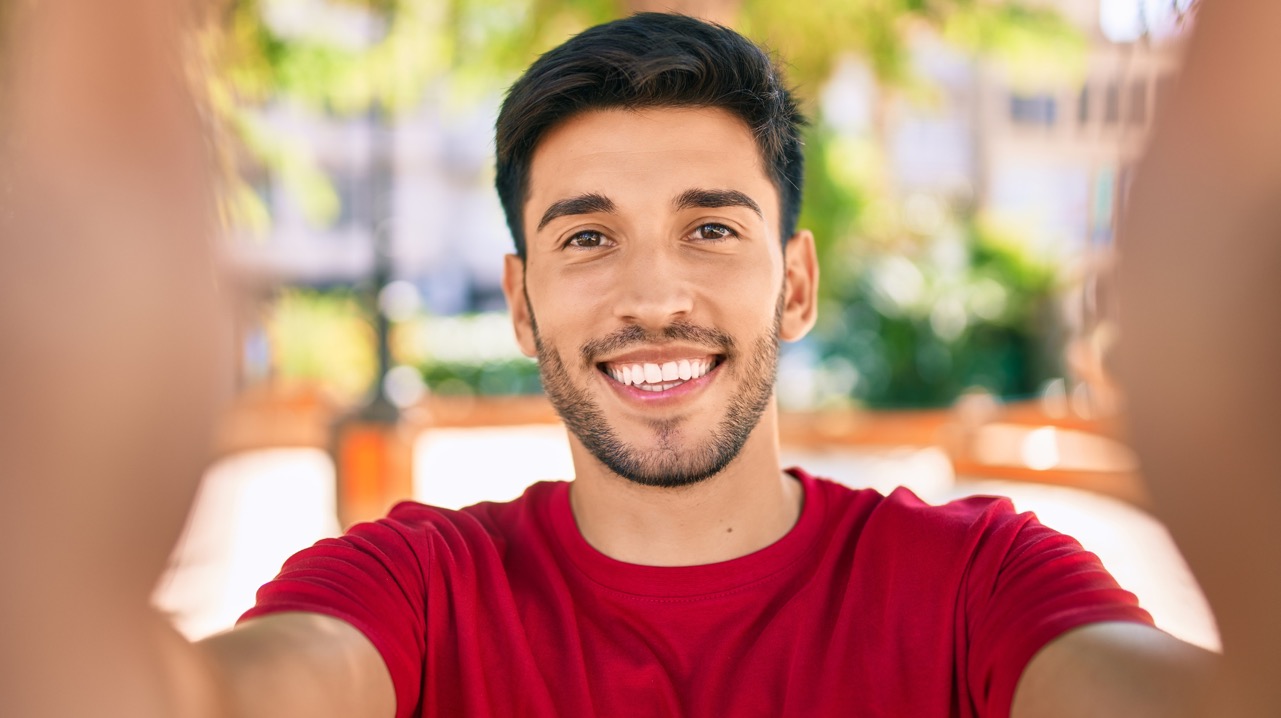 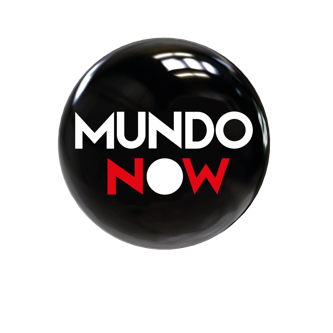 SOCIAL INFLUENCER OPPORTUNITIES
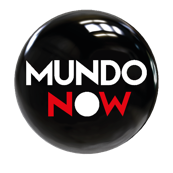 INFLUENCER NETWORK
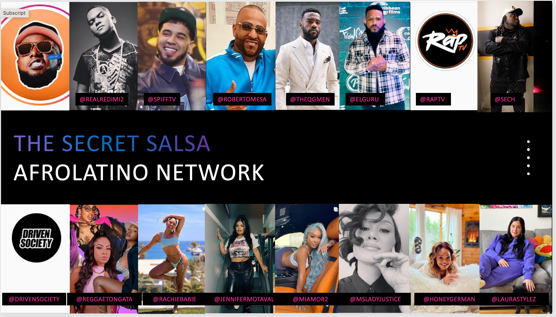 GROW REACH & ENGAGEMENT!
MundoNow’s influencer network  helps to amplify any messaging, across all media and social networks. 

Brands can rest assured that their goal KPI’s reach the highest level possible.
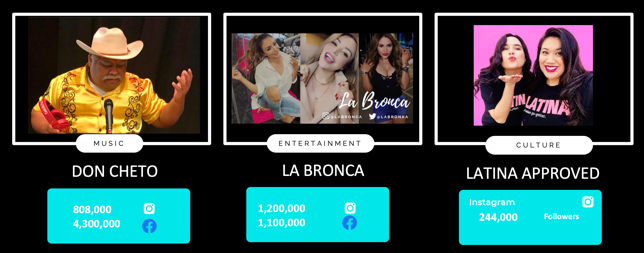 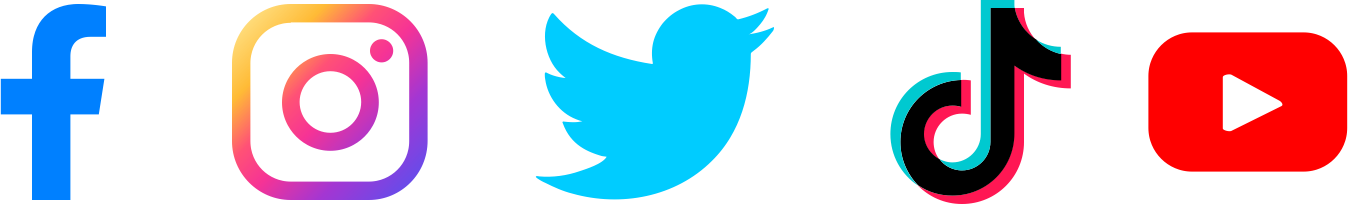 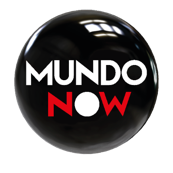 MundoNow ’23 Content Calendar to Include:
JULY 
4th of July
Summer Vacation

AUGUST 
Back to School, Latin Food Spotlight

SEPTEMBER 
Fall Fashion, Hispanic Heritage Month

OCTOBER 
Halloween, 
Día de los Muertos

NOVEMBER 
Thanksgiving, Spotlight, Latin Grammy’s

DECEMBER 
Holiday Shopping, Tech
& Fashion
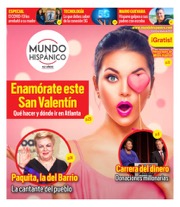 JANUARY 
Diet & Fitness, Óyenos Audio Podcast Network Roll-Out (Verticals - True Crime, Relationships, Paranormal, Society/Culture, Entertainment, Pop Culture, Spirituality)

FEBRUARY 
Super Bowl
Valentine’s Day (MundoAmor)  
Óyenos Audio Podcast (Verticals- Sports, Health).

MARCH 
Women’s History Month
MundoKids Vertical Debut

APRIL 
Easter, Spring Fashion, MundoInspira vertical debut

MAY 
Mother’s Day, Graduation, MundoMusic debut

JUNE 
Father’s Day, Juneteenth/Afro-Latino Celebration, MundoBusiness entrepreneur vertical debut.
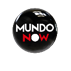 z
Q1/Q2 2023 CONTENT VERTICAL
SPOTLIGHT
…………………………….........................
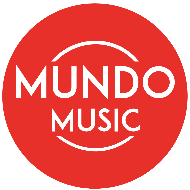 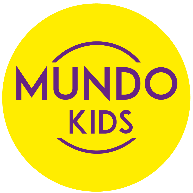 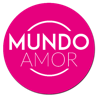 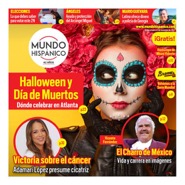 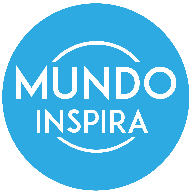 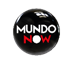 May
March
February
April
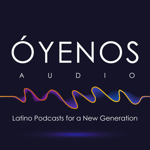 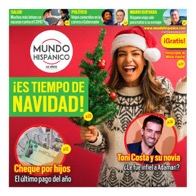 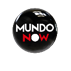 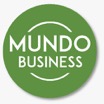 January
June
[Speaker Notes: Slide 3 – Largest Independent Minority-Owned Digital Platform (Headline)

Key Differentiator from our competitors – Reach + Scale]
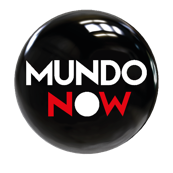 Mundo Now Audience: US HISPANIC, Bilingual/Biculturals
Measurement capabilities range from client-preferred to industry standard.
We let advertisers use any measuring third-party partner of their liking. All major companies like IAS, MOAT, DV, and Nielsen are supported. 
On our side, we use Google Ad Manager Reporting. We can provide Active View, Viewability, Completion Rate Stats, and many other standard metrics. 
We also use Google Analytics and ComScore for traffic and audience data.
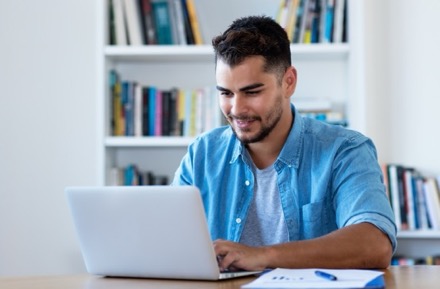 SIZE OF AUDIENCE:
Unique Users: 9.8MM
Pageviews: 55MM
Time on site: 1:18 average length per session
TOTAL IMPRESSIONS:
Display: 200 Million per Month
Video: 15 Million per Month
CTR: 
Display: 0.12%
Video: 0.53%
[Speaker Notes: Side 4 – Award Winning Content (Headline)

Keep all of left side. Remove all of right side]
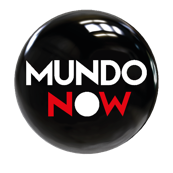 MUNDO’S THREE MEASURED PILLARS: 
What Makes US Different from Competitors?
3  Social Media Reach +
Engagement Across Mundo Ecosystem
2  At Scale Display + Pre-Roll Impressions Served by Premiere AdOps Expertise
1  Multi-Channel Reach +
Custom Content Creation
in Key Verticals
COMING SOON!
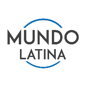 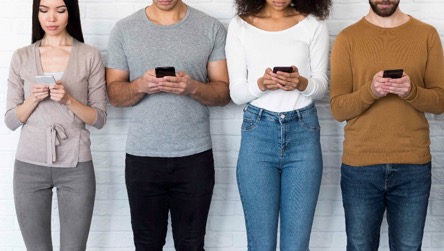 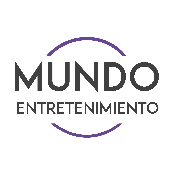 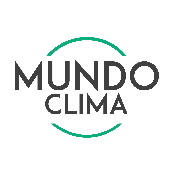 PMP Deal Integration via Google, Xandr, Pubmatic, and various SSPs.

Contextual Targeting (Category Targeting) via Custom Key Values.

Ad Position Targeting, Adhesion high viewability position >90% available. 

Maximizing CTR via Monitoring reports and targeting areas where you are performing best.
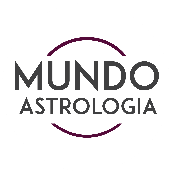 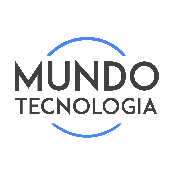 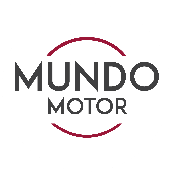 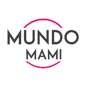 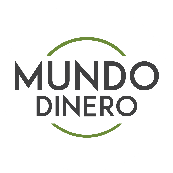 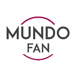 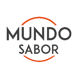 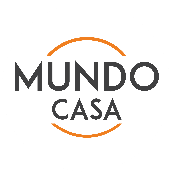 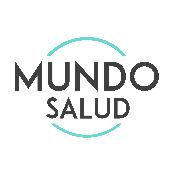 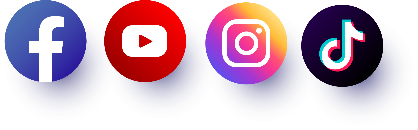 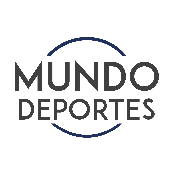 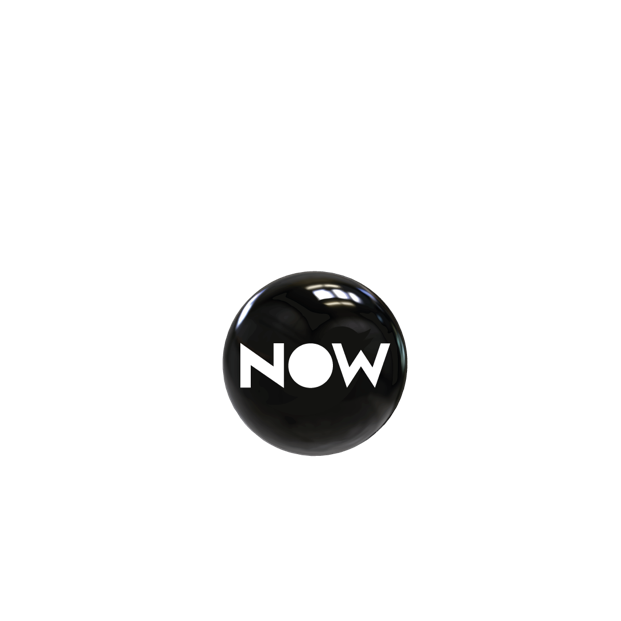 Point of Contact:
Andrew Polsky, CRO: Apolsky@MundoNow.com